6.tř.Př.-PryskyřníkovitéPřečtěte stranu č.7 v učebnici a opište prezentaci do školního sešitu a odpovězte na otázku:Vyhledejte co znamená latinský název pryskyřník?
Dvouděložné krytosemenné rostlinyčeleď- Pryskyřníkovité
Ing.L.Johnová
ZŠ Lom
Čeleď - pryskyřníkovité
- po světě popsáno 2 000 druhů v ČR 60 druhů
- většinou vytrvalé byliny s oddenkem nebo hlízami
- rostou velmi brzy na jaře na vlhké louce, u potoka, …
- mnohé obsahují jedovaté látky( vysoký obsah
  jedů mají oměje, některé pryskyřníky – dobytek         čerstvé rostliny nežere,
  sušením  jedovaté látky
  vyprchají a seno z nich
  je nezávadné)
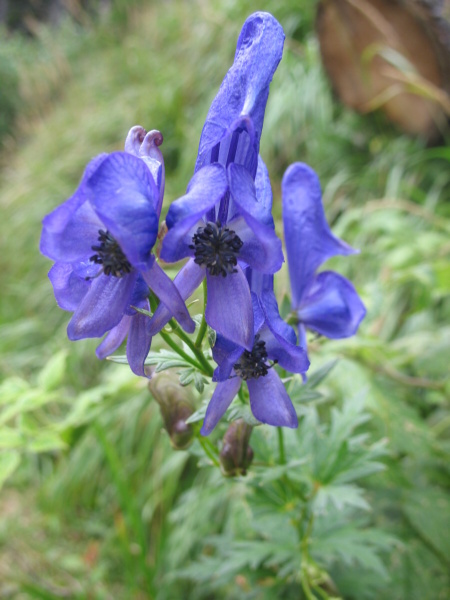 Čeleď - pryskyřníkovité
Květy – oboupohlavný květ má mnoho tyčinek
                (více než 15) i pestíků
              – pravidelné nebo souměrné, s okvětím
                 nebo obaly( kalich a korunu)
              - nápadné barvou i sladkým nektarem 
                lákají hmyz k opylování
	      - rozlišené květní lístky, počet lístků
					5 – 12 korunních lístků
Čeleď - pryskyřníkovité
listy – střídavé nebo přízemní růžice, tvarově 
různé, jednoduché i složené
plody – měchýřky (blatouch), souplodí nažek 
(sasanka)
zástupci – pryskyřník, sasanka, jaterník, 
                    blatouch, koniklec , orsej, oměj
                    čemeřice, talovín, orlíček, 
                    pryskyřníkovitá liána - plamének
Sasanka hajní
Jarní hájové byliny
Sasanka pryskyřníková
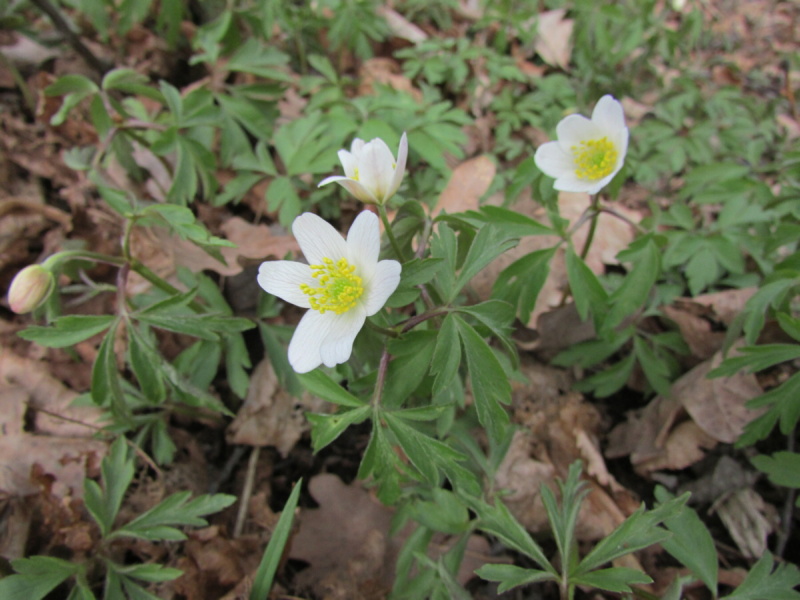 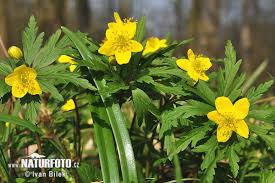 Jaterník podléška
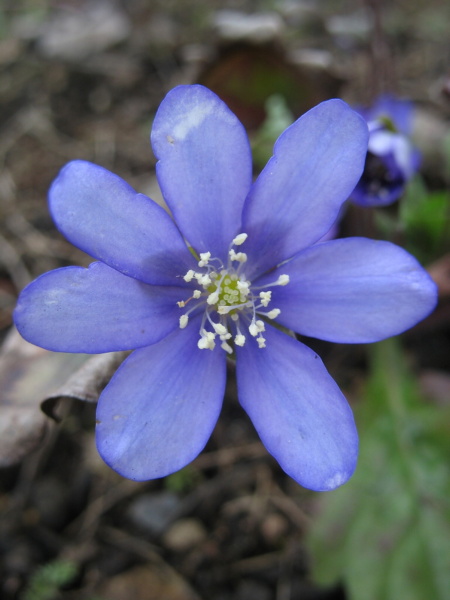 Orsej jarní
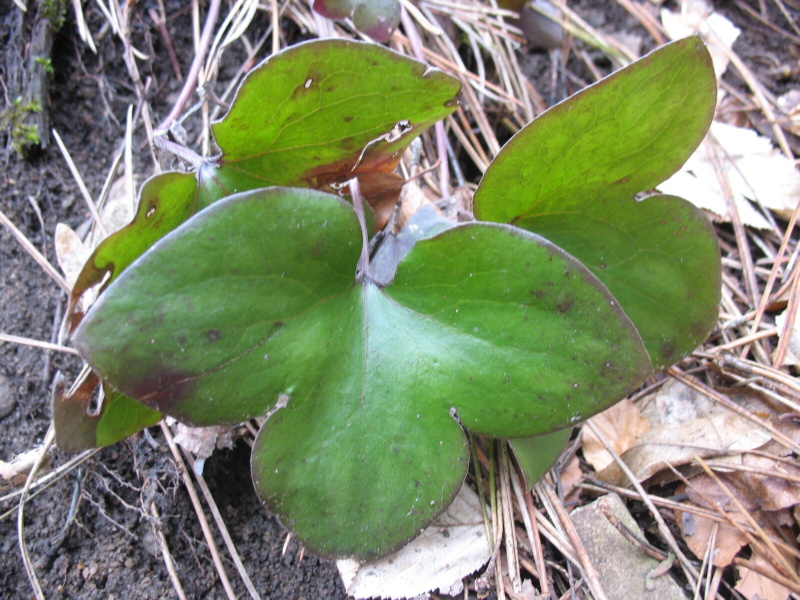 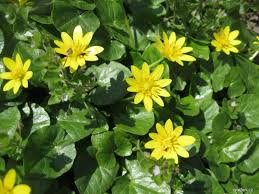 Skály a výslunné stráně
koniklece
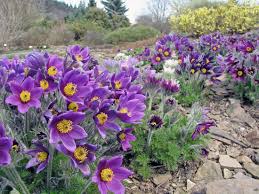 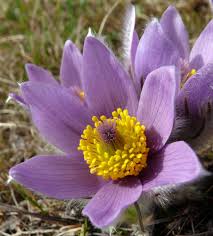 Louky a pastviny
Blatouch bahenní
Pryskyřník prudký
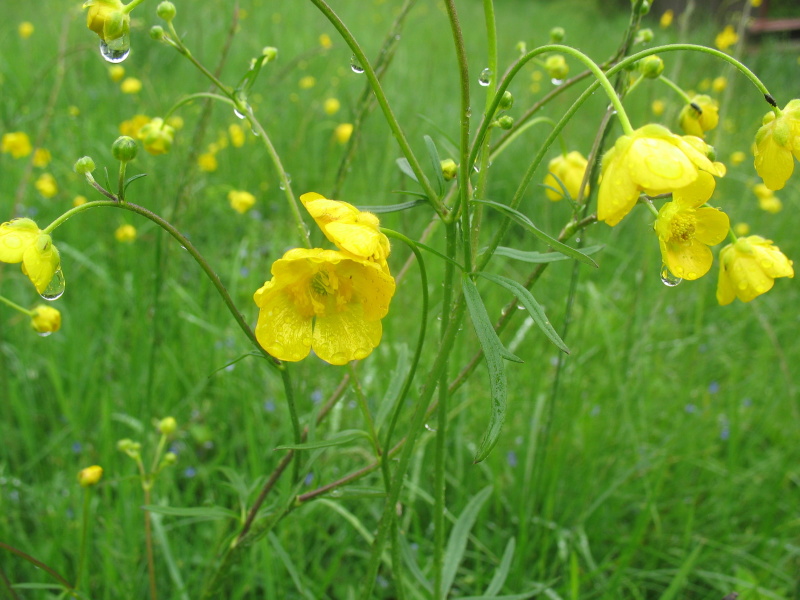 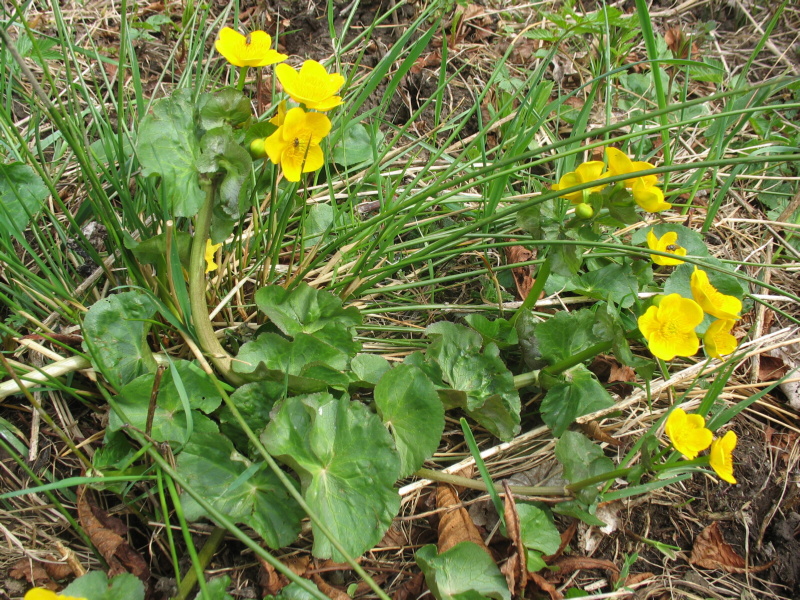 Orlíček             Talovín
Čemeřice
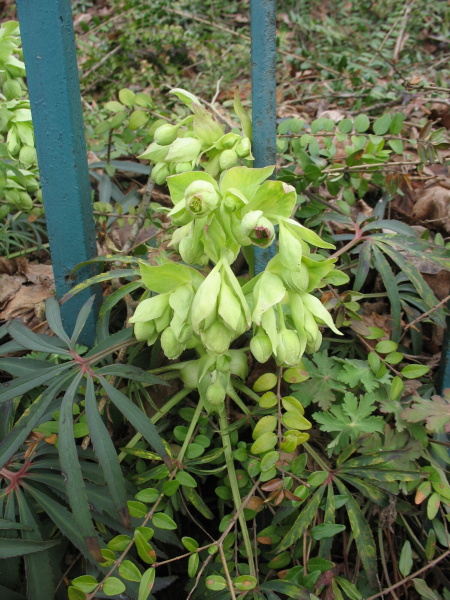 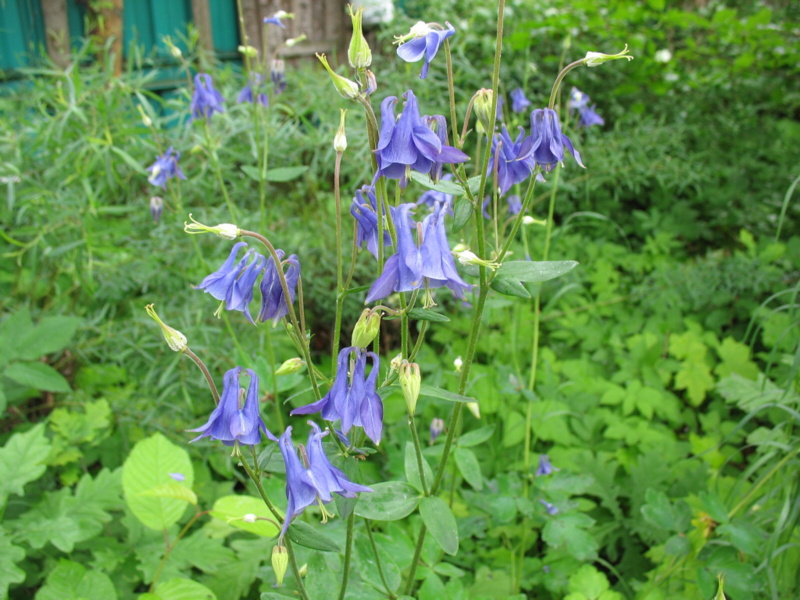 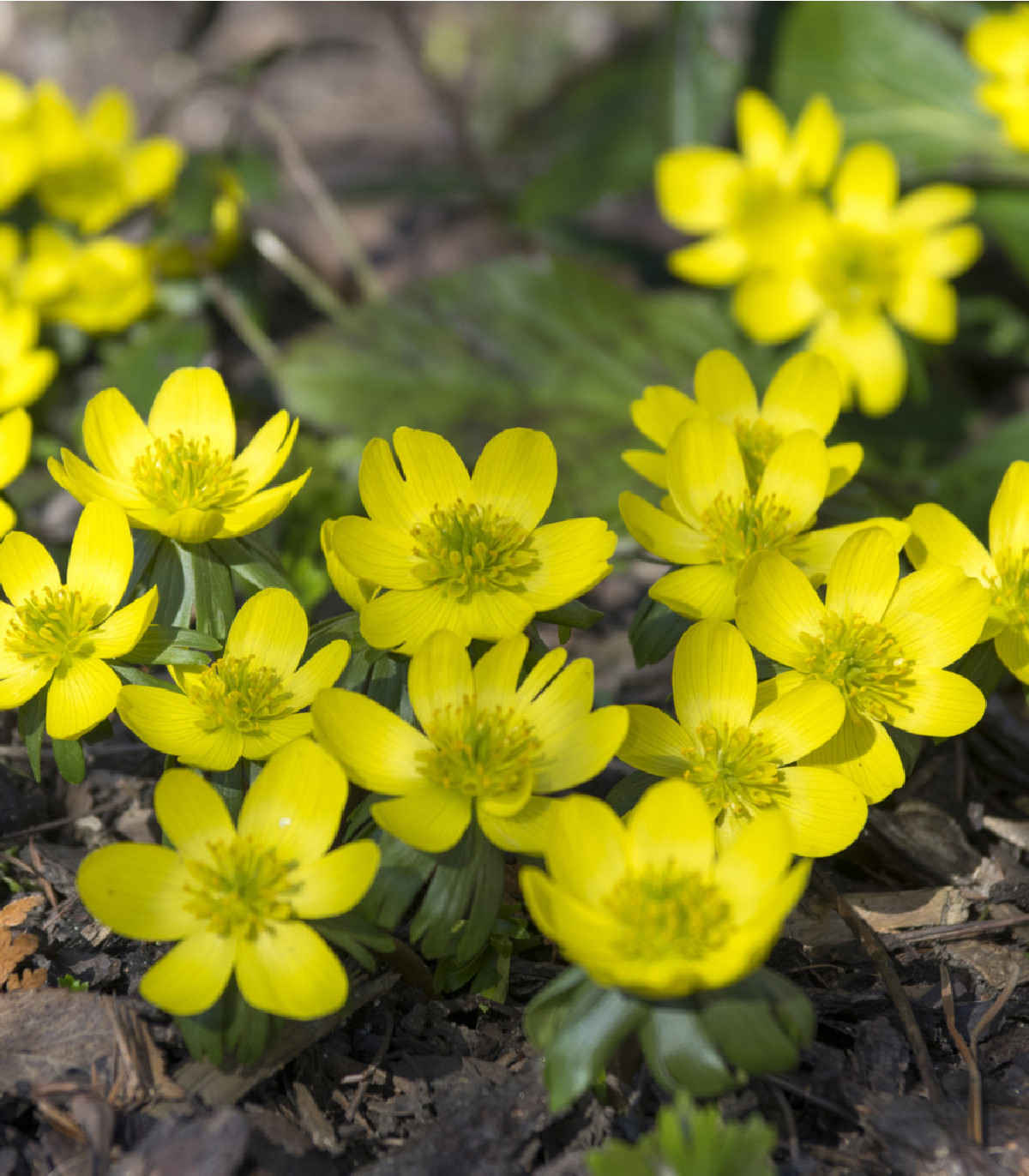 Orsej cibulkový
J
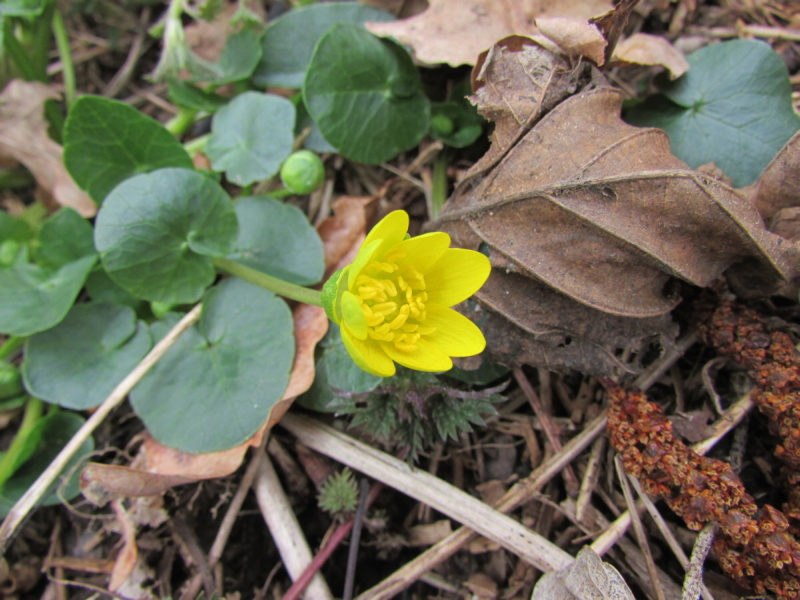 Upolín nejvyšší
S
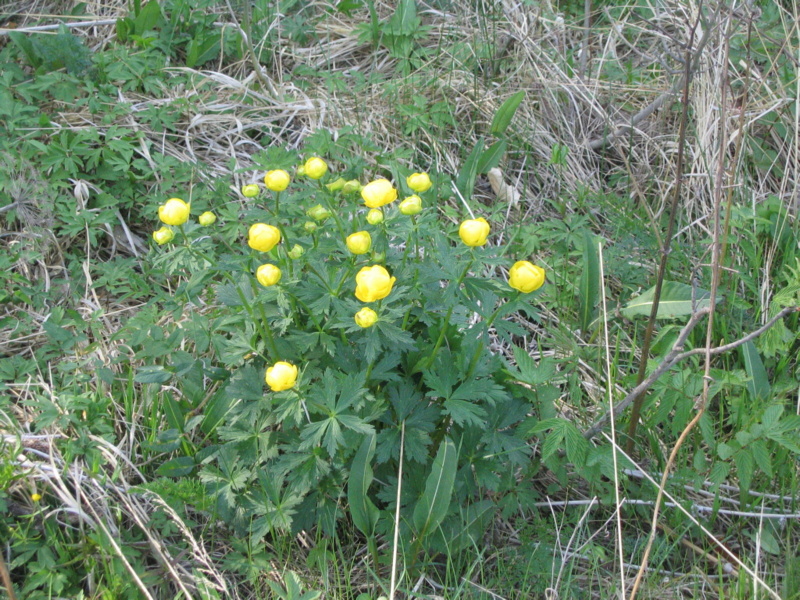